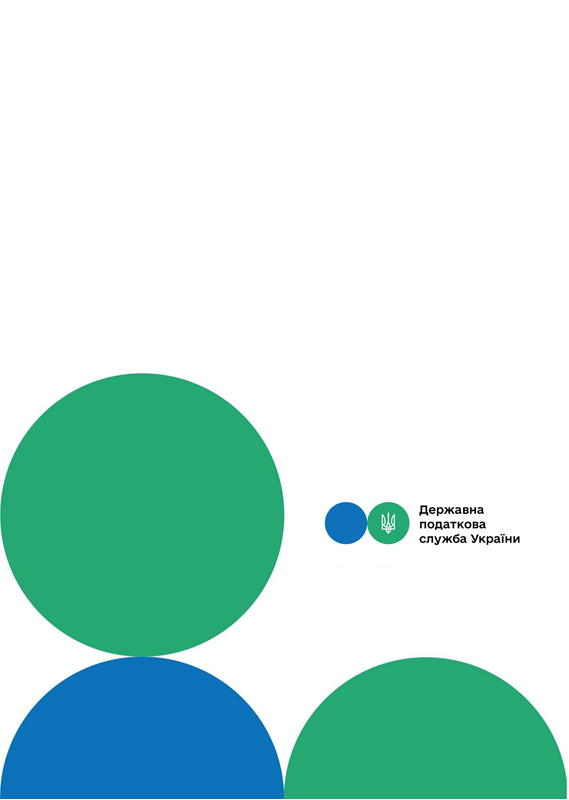 Головне управління ДПС у м. Києві
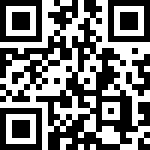 канал ДПС «Telegram»
До уваги платників єдиного податку третьої групи – юридичних осіб!
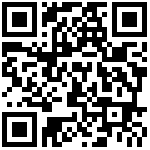 сторінка на «Youtube» каналі ДПС
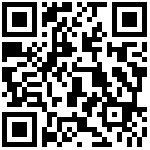 сторінка ДПС на «Facеbook»
Офіційний веб-портал  Державної податкової  служби України: tax.gov.ua
Інформаційно-довідковий департамент ДПС: 0-800-501-007
Травень  2024
7
тРАВ
З набранням чинності 01.01.2022 Закону України від 16 грудня 2020 року № 1089-IX «Про електронні комунікації» (далі – Закон № 1089) платники податків – юридичні особи при постачанні електронних комунікаційних послуг не мають права застосовувати спрощену систему оподаткування, обліку та звітності. 
	Так, пунктом 291.5 статті 291 Податкового кодексу України (далі ‒ Кодекс) визначено перелік видів діяльності, здійснення яких не дає права на застосування спрощеної системи оподаткування, обліку та звітності. Відповідно до підпункту 8 підпункту 291.5.1 пункту 291.5 статті 291 Кодексу не можуть бути платниками єдиного податку першої ‒ третьої групи суб’єкти господарювання, зокрема юридичні особи, які здійснюють діяльність з надання послуг пошти (крім кур’єрської діяльності), діяльність з надання послуг фіксованого телефонного зв’язку з правом технічного обслуговування та експлуатації телекомунікаційних мереж і надання в користування каналів електрозв’язку (місцевого, міжміського, міжнародного), діяльність з надання послуг фіксованого телефонного зв’язку з використанням безпроводового доступу до телекомунікаційної мережі з правом
Друзі, підписуйтеся на офіційні сторінки Державної податкової служби України у соціальних мережах, де ви зможе переглянути новини, актуальні роз'яснення податкових новацій, а також інфографіки та коментарі керівництва, фахівців служби! Буде корисно та цікаво!
Спілкуйтеся з Податковою службою дистанційно за допомогою сервісу  «InfoTAX»:
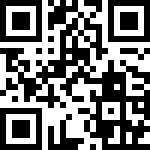 1
6
Державного комітету статистики України від 23.12.2011 № 396. Цей наказ визначає методологічні основи та пояснення до позицій національного класифікатора КВЕД-2010. Згідно з КВЕД-2010 діяльність із надання послуг доступу до мережі «Інтернет» не належить до окремого класу або підкласу видів економічної діяльності, а є складовою класу 61.10 «Діяльність у сфері проводового електрозв’язку» та класу 61.90 «Інша діяльність у сфері електрозв’язку». 
	Отже, юридичні особи, які подають заяву на реєстрацію платника єдиного податку третьої групи із зазначенням КВЕД класу 61.10 « Діяльність у сфері проводового електрозв’язку» та класу 61.90 «Інша діяльність у сфері електрозв’язку», на сьогодні не мають права застосовувати спрощену систему оподаткування. 
	Міністерство фінансів України підтримало позицію ДПС. 
	Водночас зазначаємо, що платники єдиного податку – юридичні особи зобов’язані перейти на сплату інших податків і зборів, визначених Кодексом, у разі здійснення видів діяльності, які не дають права застосовувати спрощену систему
власних мережах та/або на мережах інших постачальників електронних комунікаційних послуг. На відміну від попереднього Закону України від 18 листопада 2003 року № 1280-IV «Про телекомунікації» (діяв до  01.01.2022), який розділяв ці поняття та визначав окремо поняття «провайдер телекомунікацій» (суб’єкт  господарювання,  який має право на здійснення діяльності у сфері телекомунікацій без права на технічне обслуговування та експлуатацію телекомунікаційних мереж і надання в користування каналів електрозв’язку). 
	Водночас для застосування спрощеної системи оподаткування платники податків подають заяву за формою, яка затверджена наказом Міністерства фінансів України від 16.07.2019 № 308 та зареєстрована в Міністерстві юстиції України 24.09.2019 за № 1054/34025. Форма цієї заяви передбачає зазначення платниками видів діяльності за кодами КВЕД ДК 009:2010, які суб’єкт господарювання має здійснювати, перебуваючи на спрощеній системі оподаткування.							 Класифікація видів економічної діяльності (далі ‒ КВЕД-2010) затверджена наказом
.
4
3
технічного обслуговування і надання в користування каналів електрозв’язку (місцевого, міжміського, міжнародного), діяльність з надання послуг рухомого (мобільного) телефонного зв’язку з правом технічного обслуговування та експлуатації телекомунікаційних мереж і надання в користування каналів електрозв’язку, діяльність з надання послуг з технічного обслуговування та експлуатації телекомунікаційних мереж, мереж ефірного теле- і радіомовлення, проводового радіомовлення та телемереж. 
	Тобто заборона перебування на спрощеній системі оподаткування стосується суб’єктів господарювання – юридичних осіб, які в рамках надання послуг у сфері електронних комунікацій здійснюють технічне обслуговування та експлуатацію відповідних мереж, у тому числі надають доступ до таких мереж. 
	Відповідно до Закону № 1089 оператор і є постачальником при постачанні електронних комунікаційних послуг. Постачальник електронних комунікаційних послуг ‒ суб’єкт господарювання, який  надає та/або має право надавати електронні комунікаційні послуги на
оподаткування, з першого числа місяця, наступного за податковим (звітним) періодом, у якому здійснювалися такі види діяльності. 
	Також реєстрація платником єдиного податку – юридичної особи може бути анульована шляхом виключення з реєстру платників єдиного податку за рішенням контролюючого органу. 
	При цьому наголошуємо, що анулювання платника єдиного податку третьої групи – юридичної особи з Реєстру платників єдиного податку відбувається виключно у разі здійснення таким суб’єктом господарювання заборонених видів господарської діяльності.
5
2